Emergency Procedures
Stay Safe
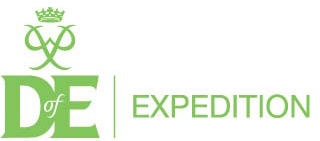 Prevention is Better than Cure
Be aware of hazards on your journey and try to avoid them where possible.
Water – when crossing water, use a bridge (or stepping stones). Never wade across. If there is no bridge do not cross if the water is deeper than the tops of your boots.
Falling down – keep away from cliff edges, mines and holes!
Roads – plan your route to avoid roads as much as possible. If you have to follow a road, single file, on pavement where available or facing traffic. If crossing road, take care and cross promptly.
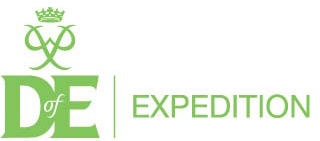 Prevention is Better than Cure
Trips and Falls – Wear decent boots that will give good grip and ankle support. Take care on steep and slippery ground.

The Weather – Check weather forecast and prepare. Cold and wet – then make sure you have warm clothes and waterproofs. Hot & Sunny – use sun cream and cover up bare skin. Wear a hat.

Farm Animals – most will not cause a problem but be aware. (e.g. bulls in a field)
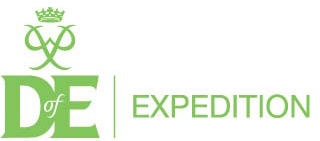 Emergency Procedures
Evaluate the Situation –
Apply any first Aid needed.
Do you need help?
Can you keep going but need to let people know what’s going on?
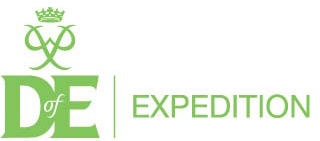 Calling Emergency Services​
Call emergency services on 999 or112. (These services may work even in poor reception)​
Will need to tell them (so write it down before you call)​
Number and type of casualties​
Where you are – grid reference​
Your phone number​
How to contact your supervisor​
Always try to contact your supervisor, they are probably closer to you.​
Texts can be better than leaving voice messages​
(Listen to this example)​
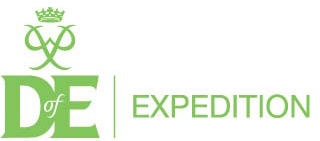 Sending for Help​
If you have no phone signal you will have to go for help.​
Decide where you are going and make sure that the rest of the group know.​
Write down all the important information.​
Make sure that there are two going.​
Take enough equipment to make sure you are safe.​
Don’t rush​
​When you have made contact follow the instructions that you are given.​
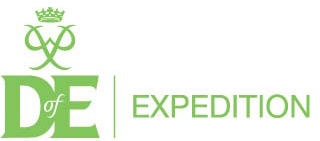 Waiting for Help​
Keep someone with the casualties.​
​
Keep checking on each other.​
​
Every few minutes blow your whistle (six long blasts).​
​
Consider putting your tents up for shelter.​
​
Consider making hot drinks​
​
When you are settled start writing a log of events.​
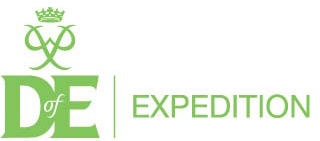